CRSA Forum
March 25 at LBSU
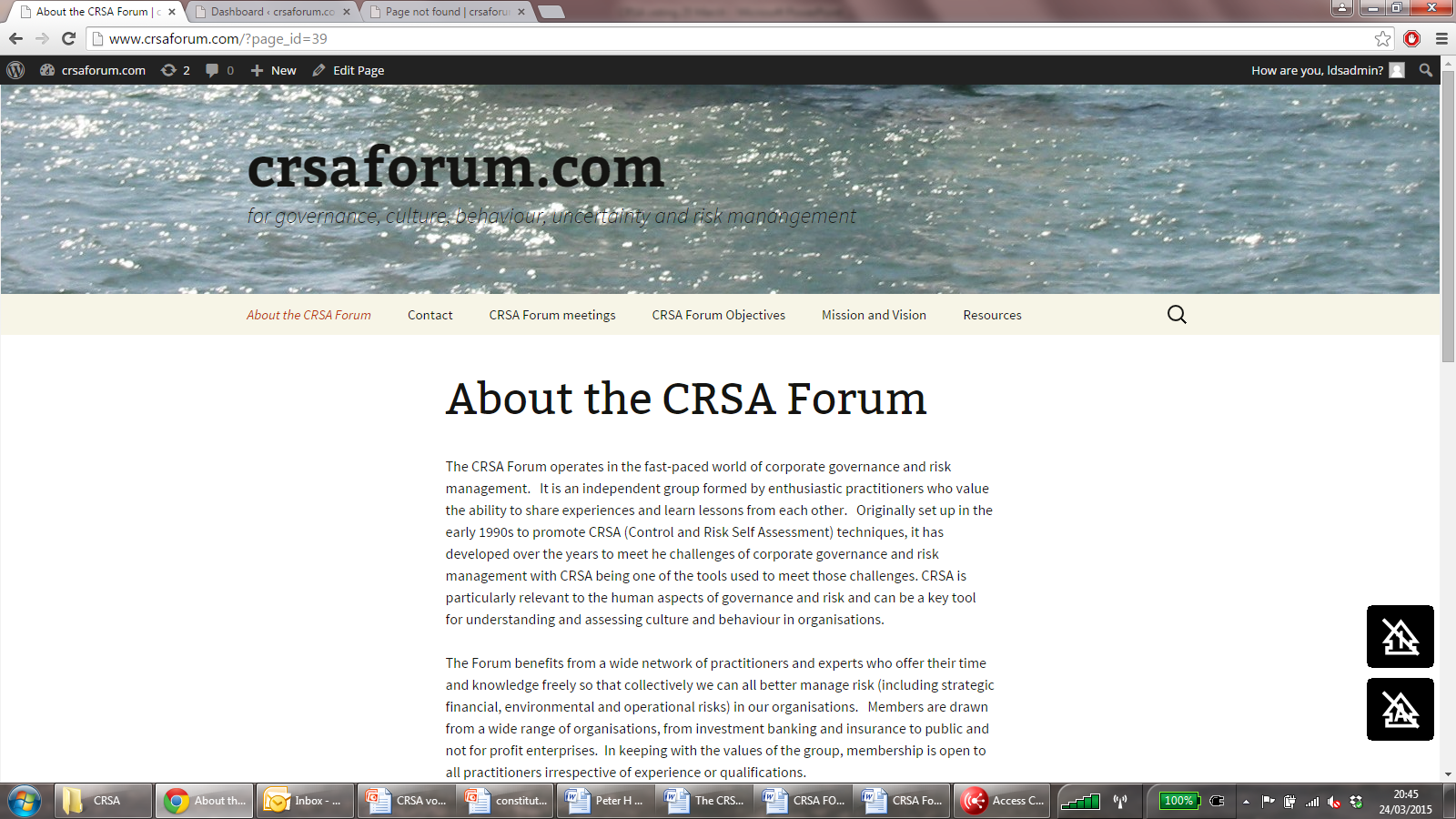 CRSA Forum Objectives 2002
A forum to :-
 
promote the value and benefits of CRSA in corporate governance and enterprise risk management
share diverse approaches and experiences
identify and develop best practices 
provide a resource for CRSA users
acting as a catalyst for new ideas
collaborate with relevant professional bodies
The Mission Statement in 2002
“Sharing, progressing and promoting best practices in self-assessment of enterprise risk management and control in all organisations”
The Vision in 2002
“a recognised centre of excellence in the UK, Europe and increasingly worldwide,  bringing together interested parties from diverse organisations and professional backgrounds promoting and developing CRSA”
Who are you?
Practitioner
Consultant
Not sure
Academic
Other
How long have you known the CRSA Forum?
This is my first time
About 18 months
2 to 10 years
Over 10 years
I find CRSA Forum useful
Strongly Agree
Agree
Somewhat Agree
Neutral
Somewhat Disagree
Disagree
Strongly Disagree
What do you find most useful about CRSA Forum?
The presentations
The discussions
Meeting people with similar interests
Contact with people after Forum meetings
All of the above
What should the Forum do?
Risk management
Internal control
Culture and behaviour
Corporate governance
The nexus of all the above
What do you want from the Forum?
Quarterly Forum meetings
Conferences and/or seminars
Master classes
Spreading the word
Collaborate on new ideas, approaches and techniques
CRSA Standards and guidelines
Resource materials and Training guides
Helping/from other members
Representation eg on consultations
All above
It is difficult to find hosts for meetings of 30 plus people for free. Would you be willing to pay to attend CRSA Forum meetings?
I would not come if there was a charge
Yes to cover room hire and catering
Yes but only to cover catering
I would prefer no catering and keep cost to a minimum
Would you like to do anything for the Forum?
Lead a session
Host a meeting
Join Steering Group
Help find venue for meeting
Introduce new members
Write blogs, articles
Contribute to policy documents
Help with social media
Would you like to lead a session for the Forum?
Definitely
Probably
Possibly
No
Don’t know
Would you like to contribute to policy responses eg responses to consultations from regulators?
Definitely
Probably
Possibly
No
Don’t know
Could you introduce new members?
Definitely
Probably
Possibly
No
Don’t know
Could you help with social media?
Definitely
Probably
Possibly
No
Don’t know
Could you write blogs, articles etc?
Definitely
Probably
Possibly
No
Don’t know
Would you like to host a meeting for the Forum?
Definitely
Probably
Possibly
No
Don’t know
No but I know someone who might
Would you like to help steer the Forum and join the Steering Group?
Definitely
Probably
Possibly
No
Don’t know
Does the paper look normal to you?
True
False